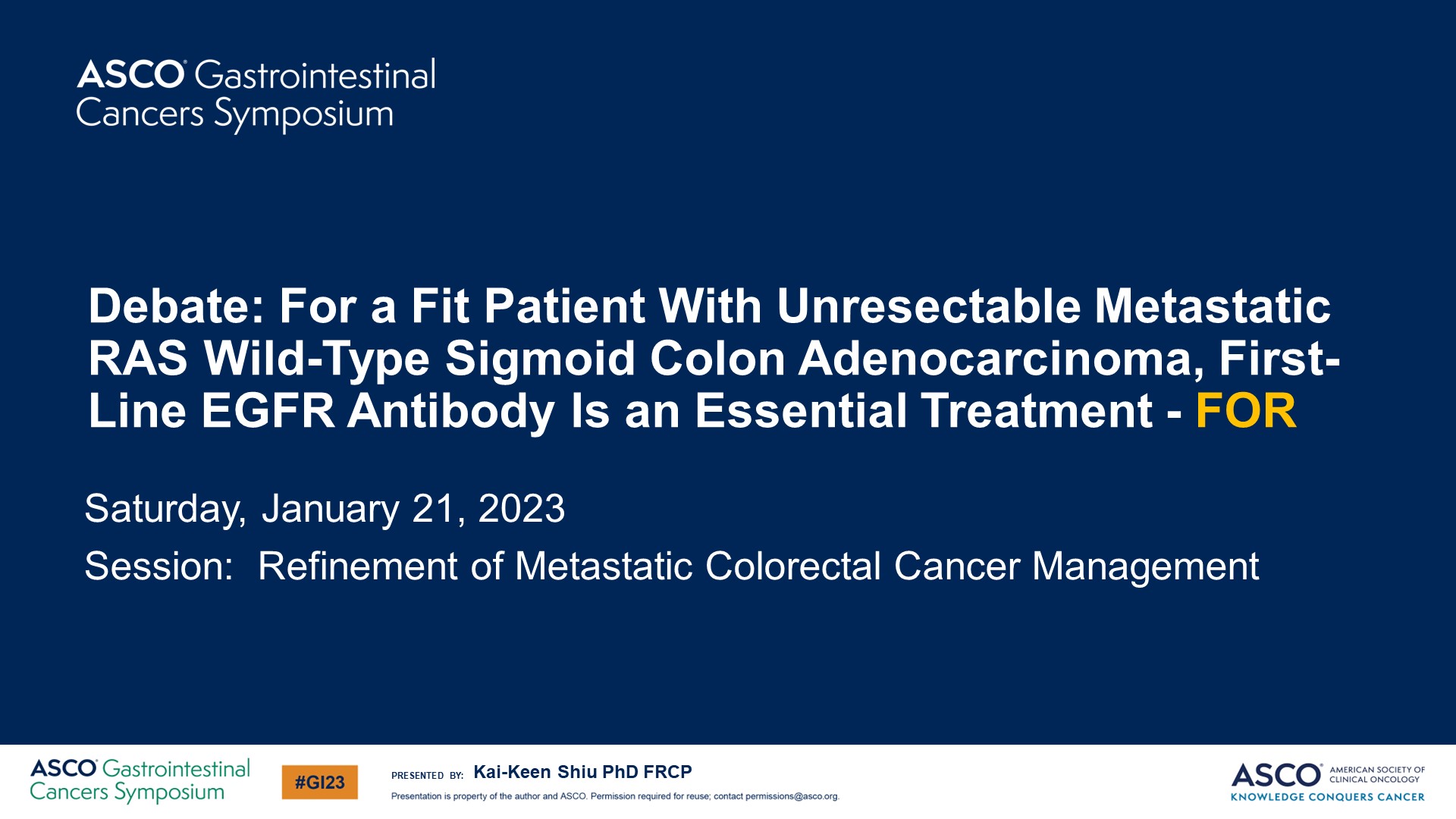 Debate: For a Fit Patient With Unresectable Metastatic RAS Wild-Type Sigmoid Colon Adenocarcinoma, First-Line EGFR Antibody Is an Essential Treatment - FOR
Content of this presentation is the property of the author, licensed by ASCO. Permission required for reuse.
[Speaker Notes: 大家晚上好，今天我跟大家一起分享的是对于不可切除的转移性RAS野生型乙状结肠腺癌患者，一线EGFR抗体是必要的治疗方法-支持方]
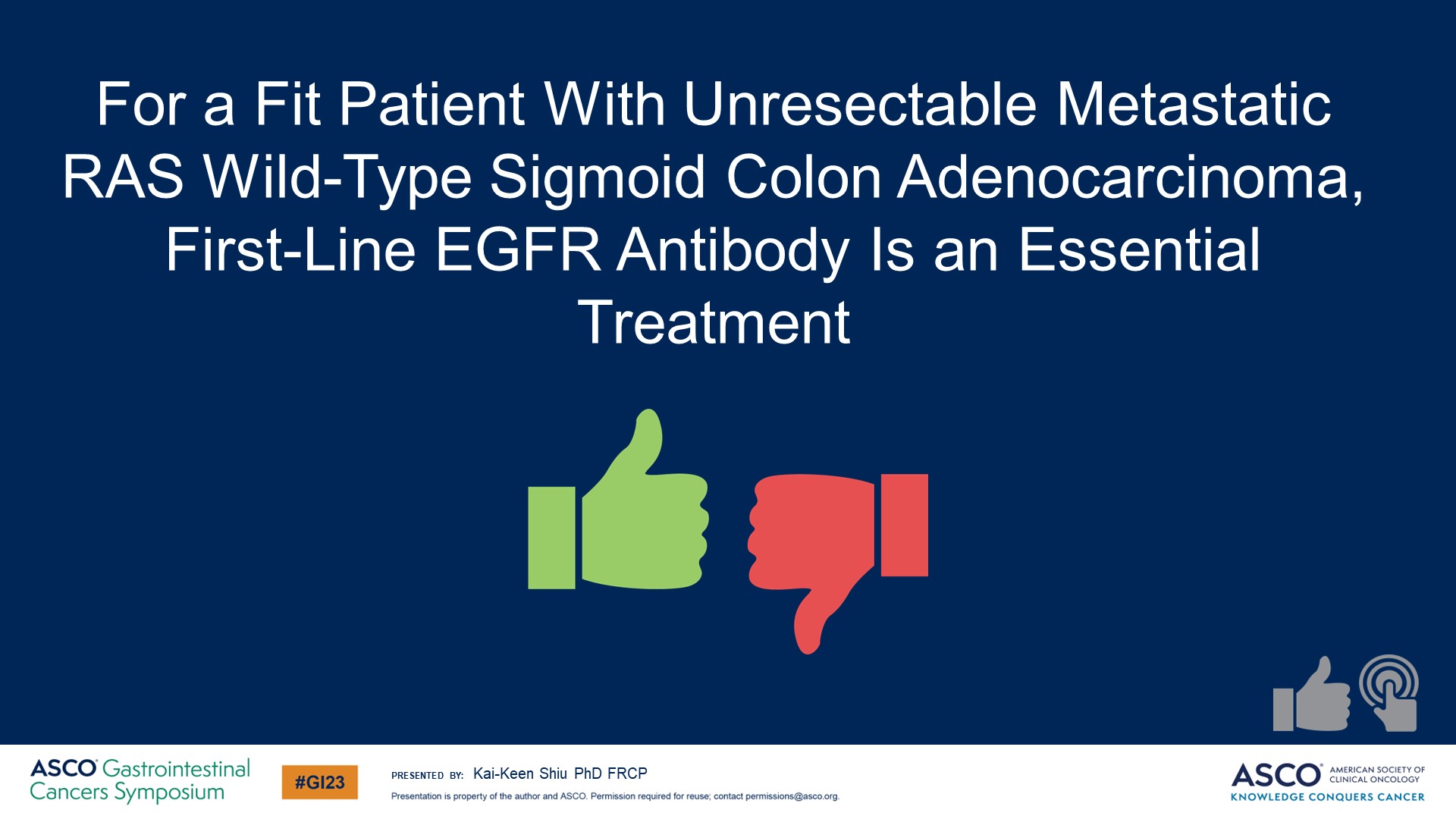 Slide 2
Content of this presentation is the property of the author, licensed by ASCO. Permission required for reuse.
[Speaker Notes: 今天的演讲者是来自英国大学医学院的Kai-Keen Shiu教授，他将为作为正方进行辩论，主题是对于不可切除的转移性RAS野生型乙状结肠腺癌患者，一线EGFR抗体是必要的治疗方法
我们将在开始和结束时进行投票，那么现在是80%的人支持这个观点。]
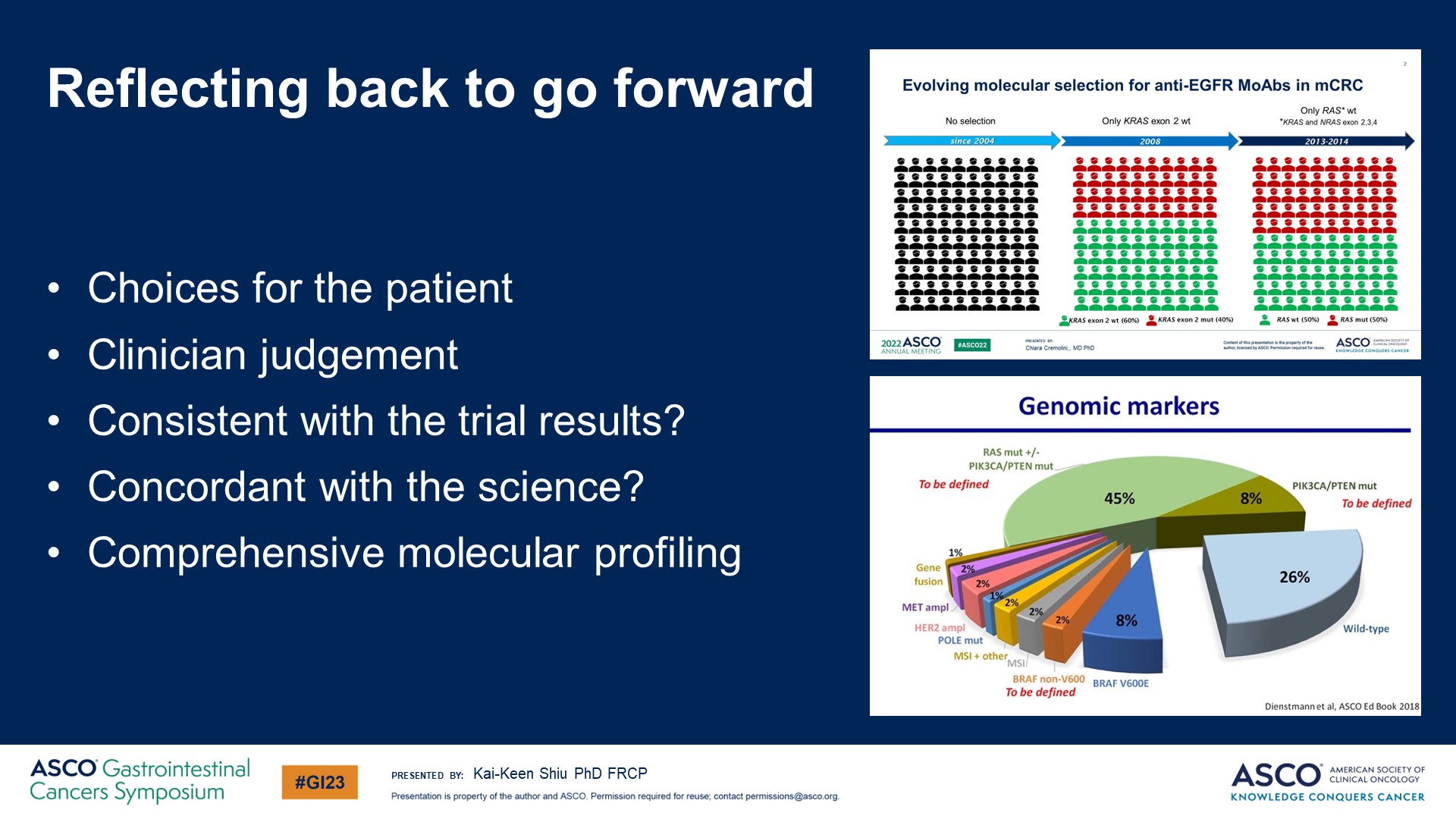 Reflecting back to go forward
Content of this presentation is the property of the author, licensed by ASCO. Permission required for reuse.
[Speaker Notes: 20年前我还不是肿瘤学家，但当进行PRIME试验时，我们还没有真正进行RAS的筛选。
现在当我们考虑患者群体时，我们将进行更全面的NGS面板或更具灵活性的纵向ctDNA检测，
我们确实为患者提供了选择，但是 它仍然是以患者为中心的方法。 临床医生会有自己的想法，他们对此有自己的看法和他们的临床判断。接下来我将与你们分享这几个C字母开头的内容
即使我们从未真正将其应用于纯左侧肠癌，也要基于试验结果支持EGFR治疗的论点。
实际上，随着我们对肠癌生物学的更好理解，它是否符合科学？ 我正在努力推动这一点，以便为我们的患者做得更好，
我们应该进行全面的分子分析。 那里可能也存在整个问题的答案。]
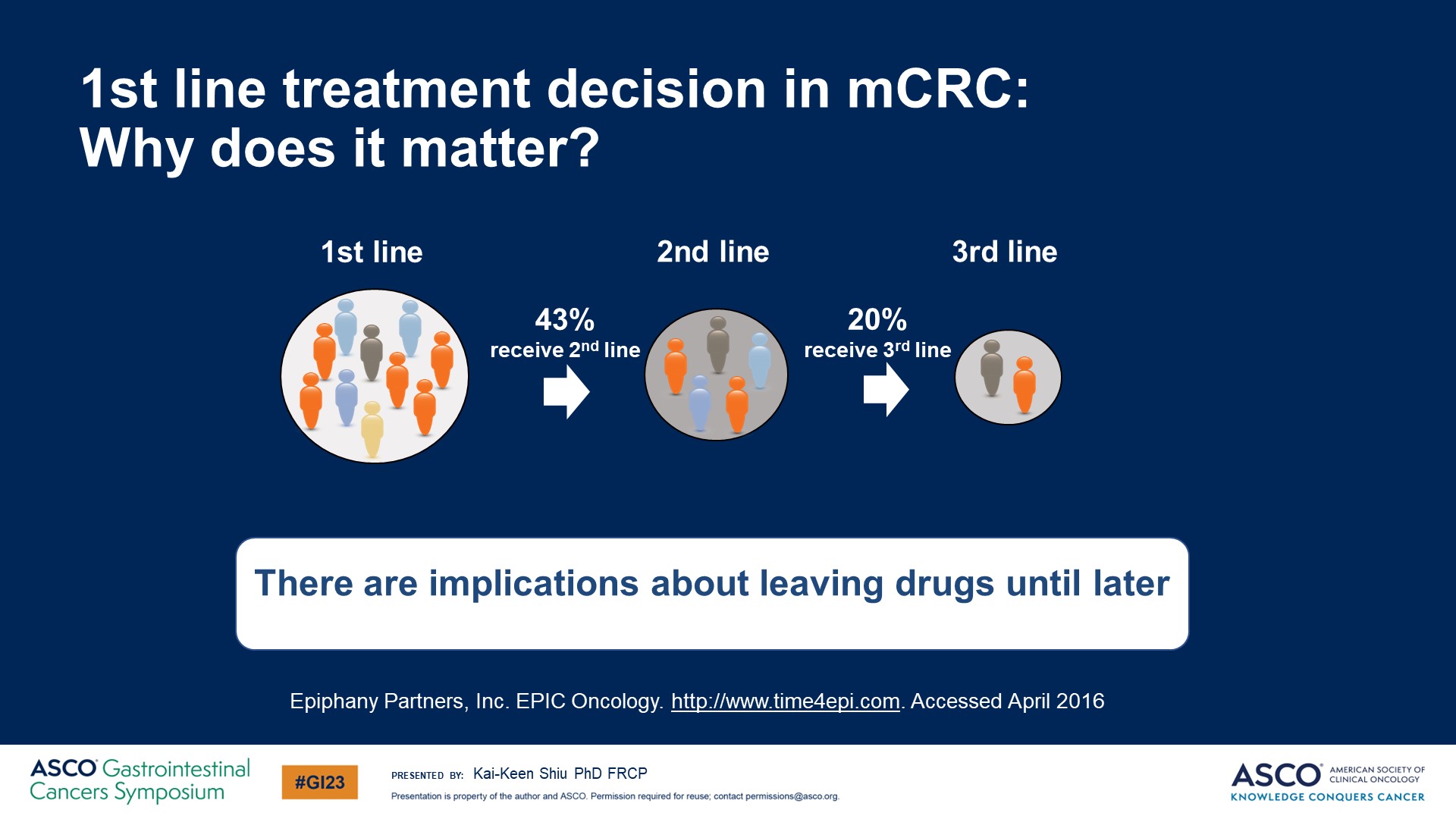 Slide 4
Content of this presentation is the property of the author, licensed by ASCO. Permission required for reuse.
[Speaker Notes: 我们知道，对于不可切除的转移性肿瘤患者的一线治疗真的很重要。或许有些人会说我们会给二线治疗。甚至三线治疗，但有些患者永远不会到达那里-要么是因为治疗的毒性使医生不想给予治疗，要么是患者不想接受治疗，或者疾病迅速进展，以至于他们无法进入第二线。
这是真实的数据。在2016年，只有不到一半的患者真正接受到有意义的二线治疗，20％接受了三线治疗。当我们考虑保留治疗到后线时，需要思考这一点，因为我们可能没有机会。这就是临床情况。但我也要向您展示其他科学证据，即您可能不应该将EGFR治疗保留到二线甚至三线治疗。”]
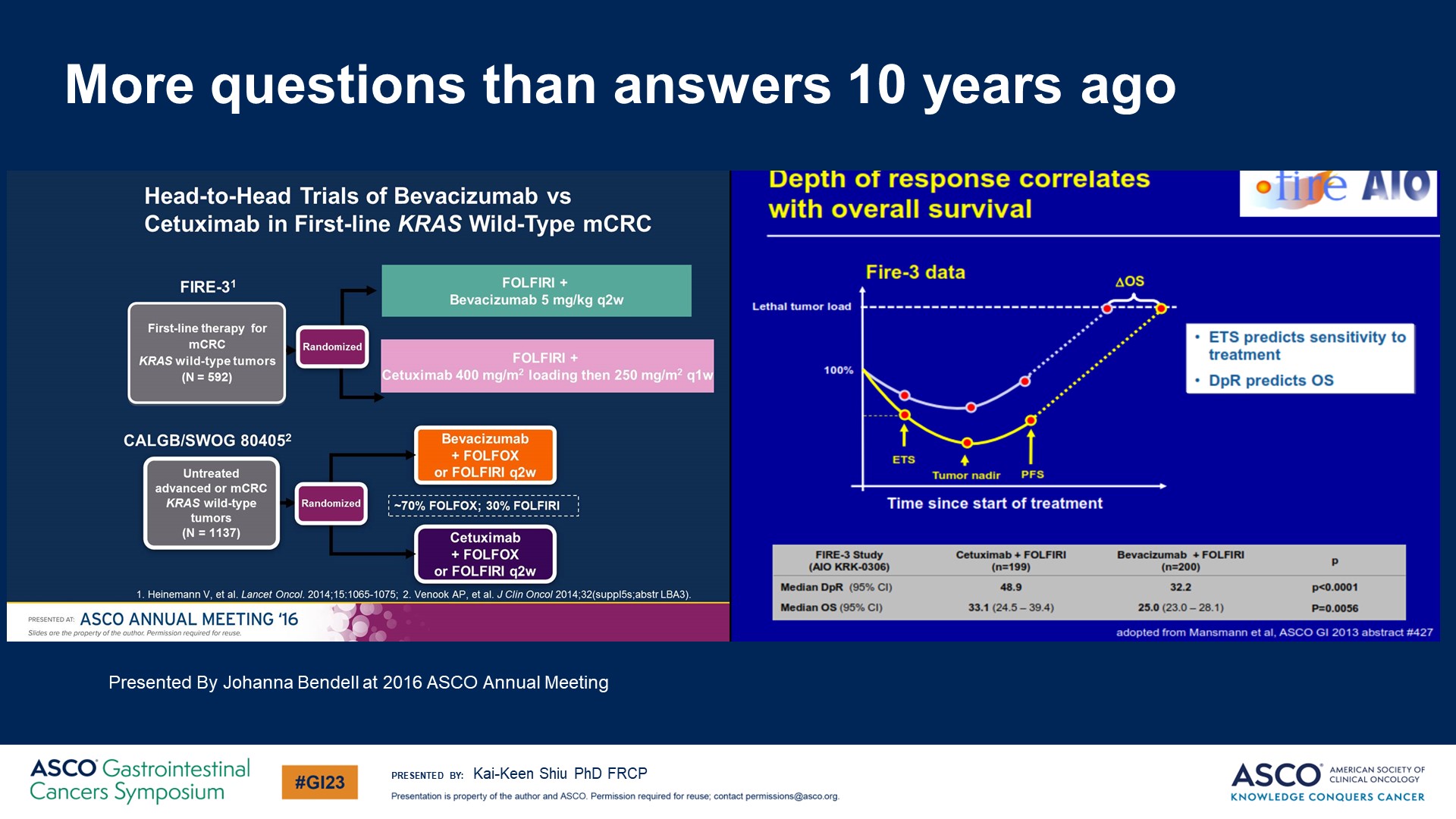 Slide 5
Content of this presentation is the property of the author, licensed by ASCO. Permission required for reuse.
[Speaker Notes: 我们目前仍处于问题多于答案的状态。10年前，我们希望FIRE-3和CALGB SWOG研究能够回答这个问题。FIRE-3 II期研究关注的是RR率，他们认为反应深度更重要。我认为这确实很重要，对于那些可能永远无法接受根治切除或消融的患者，获得较好的反应深度是很重要的。
我们甚至在血液恶性肿瘤中也会考虑这一点。 因此，获得快速的早期深度反应非常重要。因此，这已经告诉我们首选的一线治疗方案。]
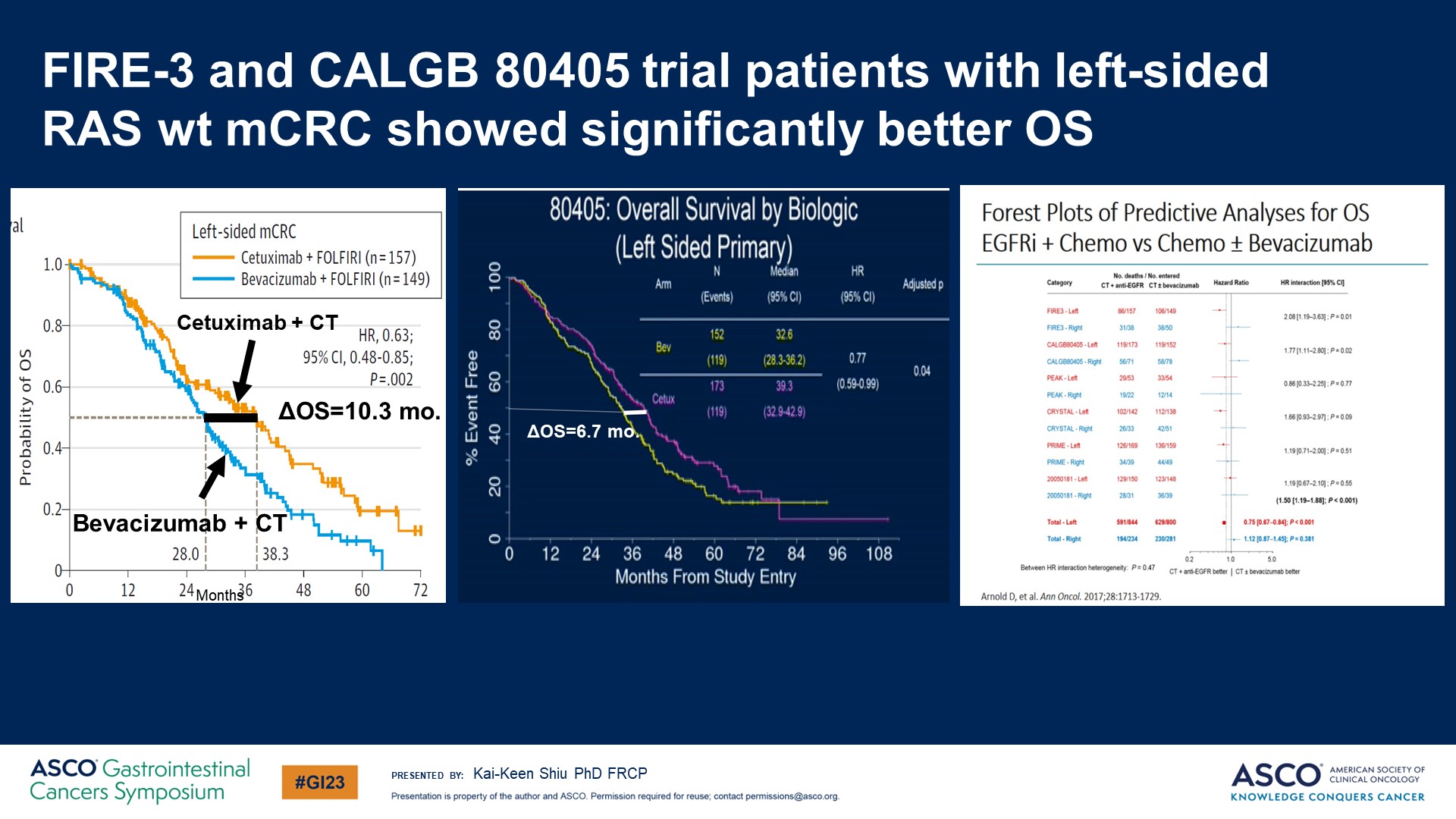 FIRE-3 and CALGB 80405 trial patients with left-sided RAS wt mCRC showed significantly better OS
Content of this presentation is the property of the author, licensed by ASCO. Permission required for reuse.
[Speaker Notes: 尽管我们从未适当地将其用于左侧肠癌，但预先指定的分析清楚地表明，如果仅看左侧肠癌，在是否使用抗EGFR治疗之间，我们看到了显著的生存差异，为10.3个月，这在免疫治疗研究之外非常重要。并且非常显著的。没有其他一线研究显示出如此大的生存差异。
即使在 SWOG 试验中，你可以说它对生存有影响，就一线抗 EGFR 一治疗获益而言，它显示出相当显着的接近7个月的OS差异。
然后我们看看荟萃分析。包括了FIRE-3、80405 、CRYSTAL、PRIME和PEAK等研究的 ，实际上所有获益趋势都是偏向于左侧肠癌。这当然这针对RAS野生型，没有考虑HER2-BRAF的突变情况。所有的研究似乎都表明RAS野生型左侧肠癌从一线抗EGFR联合治疗中获益。]
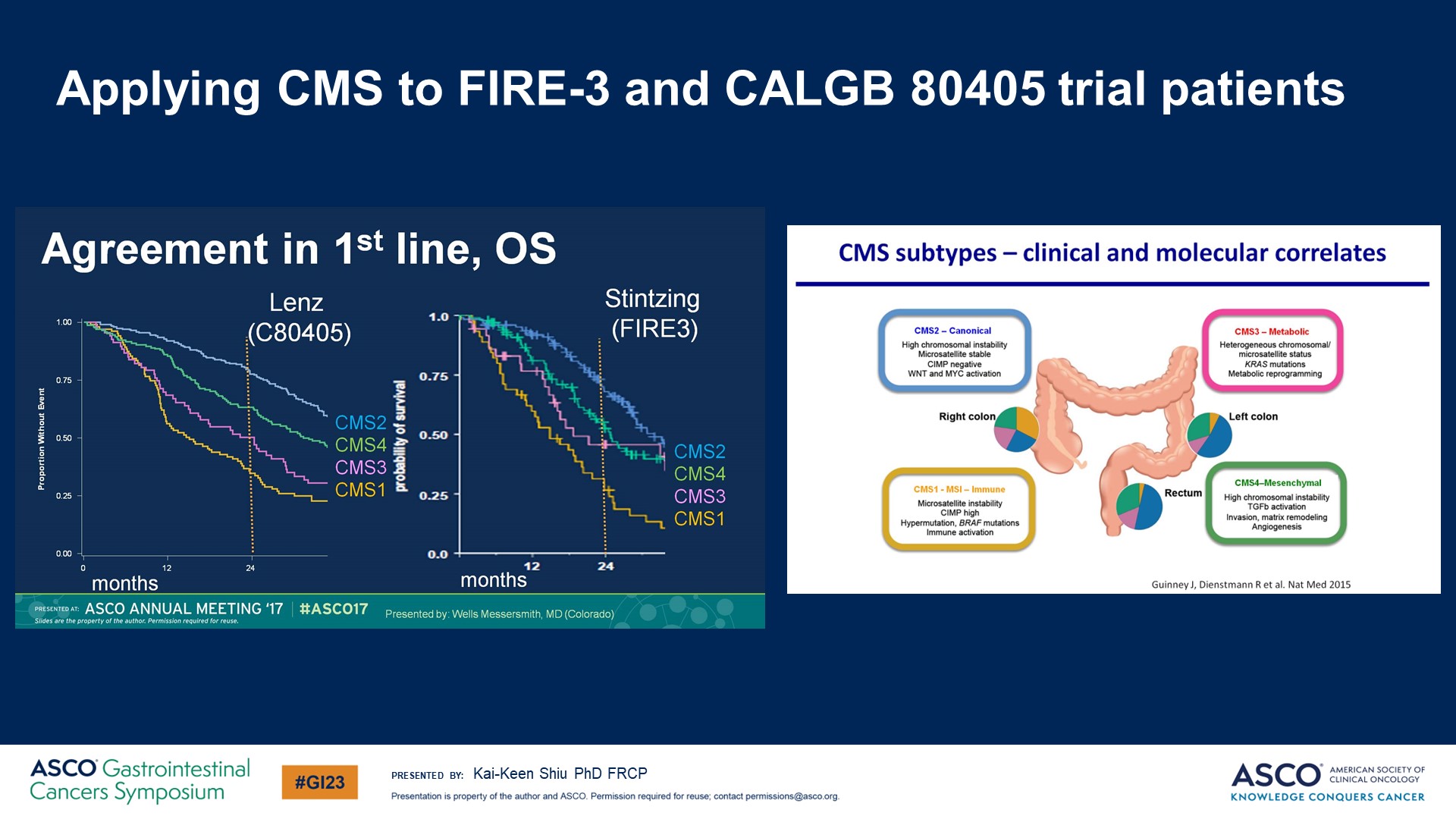 Slide 7
Content of this presentation is the property of the author, licensed by ASCO. Permission required for reuse.
[Speaker Notes: 如果我们进一步看CMS亚组分析，我们之前从未对CMS进行过分析，也从未设计成这样的研究。它旨在前瞻性地设计孤立的试验-我们将CMS逆向应用于SWOG和FIRE-3研究。这也显示出CMS2分型（认为更倾向于左侧野生型）比右侧肠癌获益更多。]
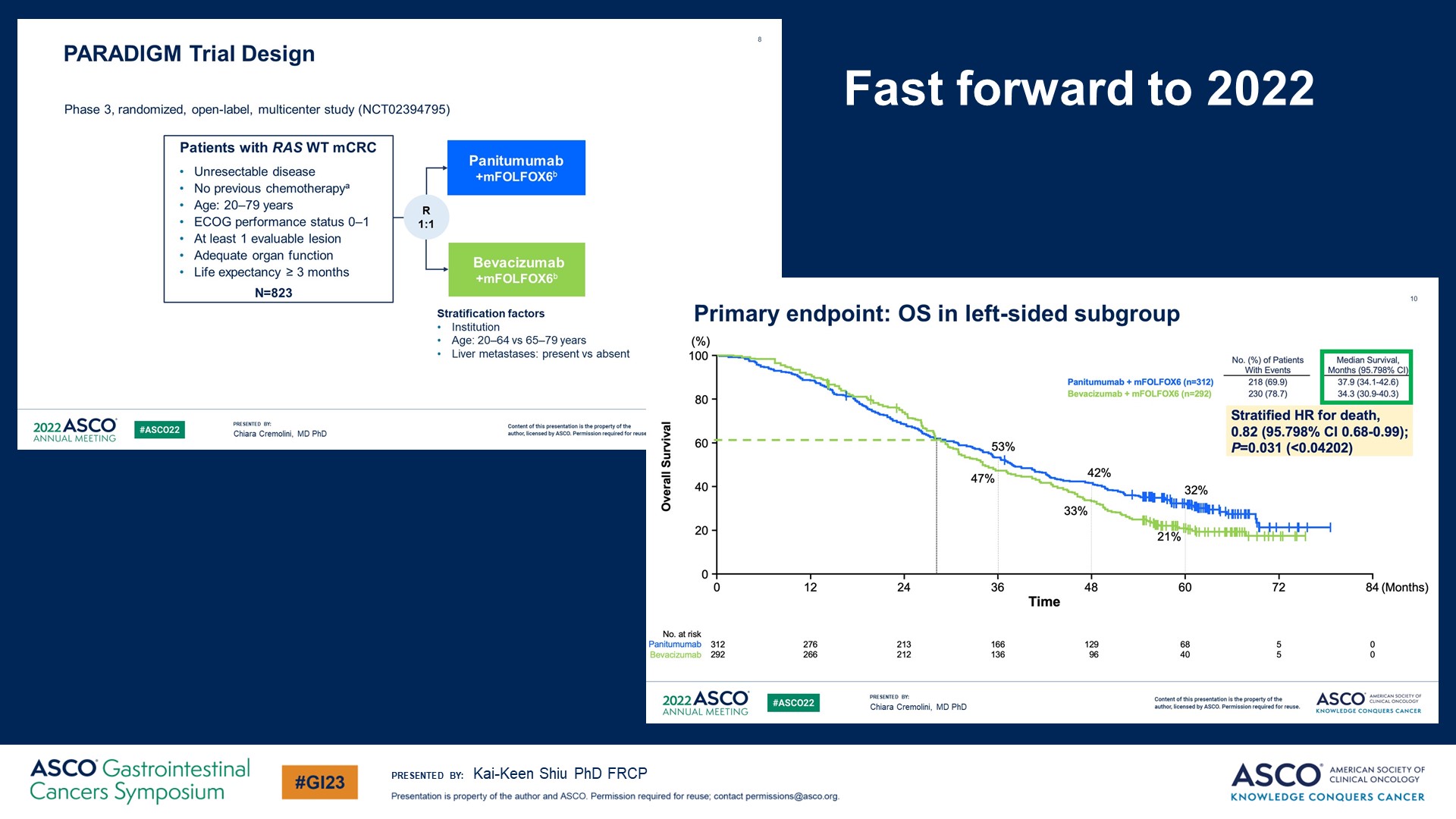 Slide 8
Content of this presentation is the property of the author, licensed by ASCO. Permission required for reuse.
[Speaker Notes: 去年，我们已经进行了 PARADIGM 试验。比较可惜的是这个研究一开始并非设计为针对左侧结直肠癌的研究。只有亚组分析。但我们现在看到左侧肠癌一线抗EGFR治疗的OS显著更好，当然，每个人都在关注这个交叉的时间点，它在24个月时出现交叉，这超出了一线治疗的PFS。"]
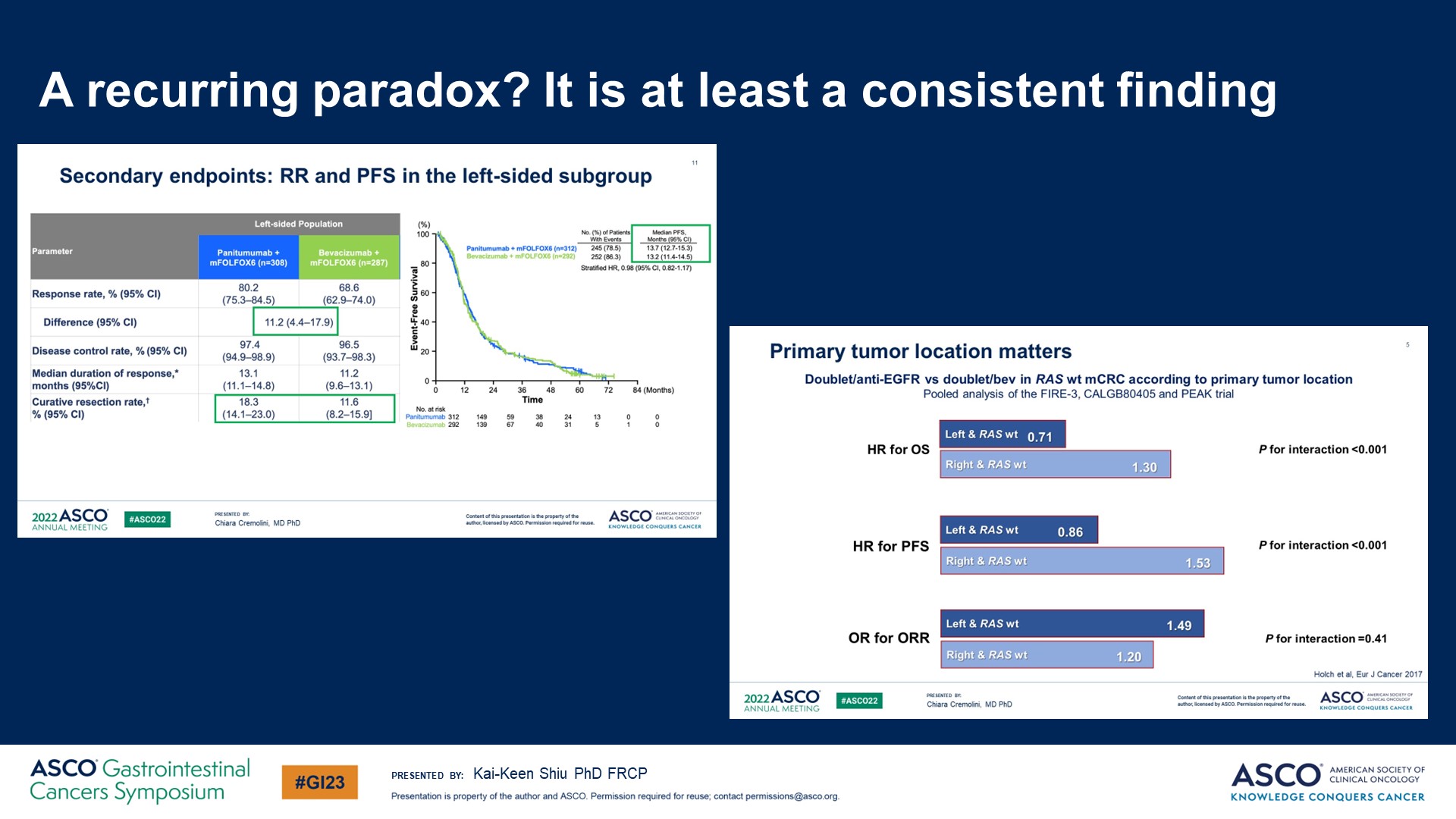 A recurring paradox? It is at least a consistent finding
Content of this presentation is the property of the author, licensed by ASCO. Permission required for reuse.
[Speaker Notes: 这里的亚组分析我们可以看到，左侧结直肠癌一线抗EGFR单抗与贝伐珠单抗相比，RR率分别为80.2和68.7%，PFS分别为13.7与13.2个月，这并不比我们在其他研究看到的结果好，但至少是一致的，它与我们在FIRE-3，和PEAK等研究中发现的结果一致，即OS和PFS的HR显着，RR率则没有那么明显。]
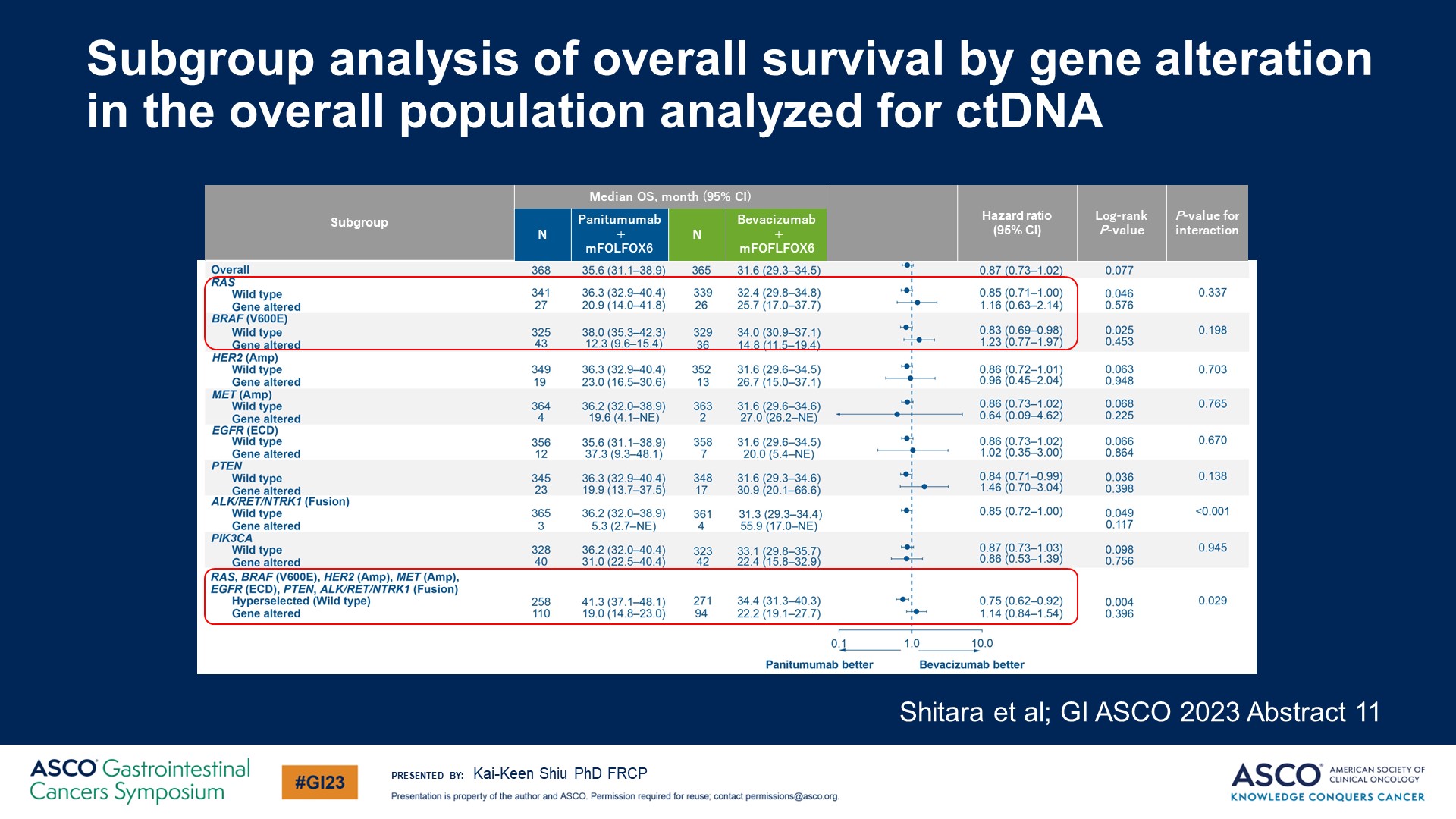 Subgroup analysis of overall survival by gene alteration in the overall population analyzed for ctDNA
Content of this presentation is the property of the author, licensed by ASCO. Permission required for reuse.
[Speaker Notes: 现在，我们直接进入了由我们的同事Shitara博士展示的数据，我只展示两张幻灯片，因为我们可以无限制地讨论下去。但我认为重要的是他们使用ctDNA来试图确定为什么会得到这些结果。
现在有人在谈论样本的敏感性。我认为该试验每组大约有800名患者。因此，在90％的患者中ctDNA阳性，因此，我的第一反应是，大多数时候可以使用ctDNA而不是固定的NGS检测
我认为重要的是他们显示了BRAF状态，这里我们并不争论，但我认为我们通常会在一线进行BRAF状态检测。HER2 很有趣，因为它可能在左侧富集。 但是所有这些其他改变在技术上在治疗上都不可行，所以我认为我们对 BRAF 疗法有很好的治疗方法，现在对 HER2 疗法也有很好的治疗方法，但所有这些其他改变，包括 NTRK ，MSI –H等均不属于本次讨论的一部分。]
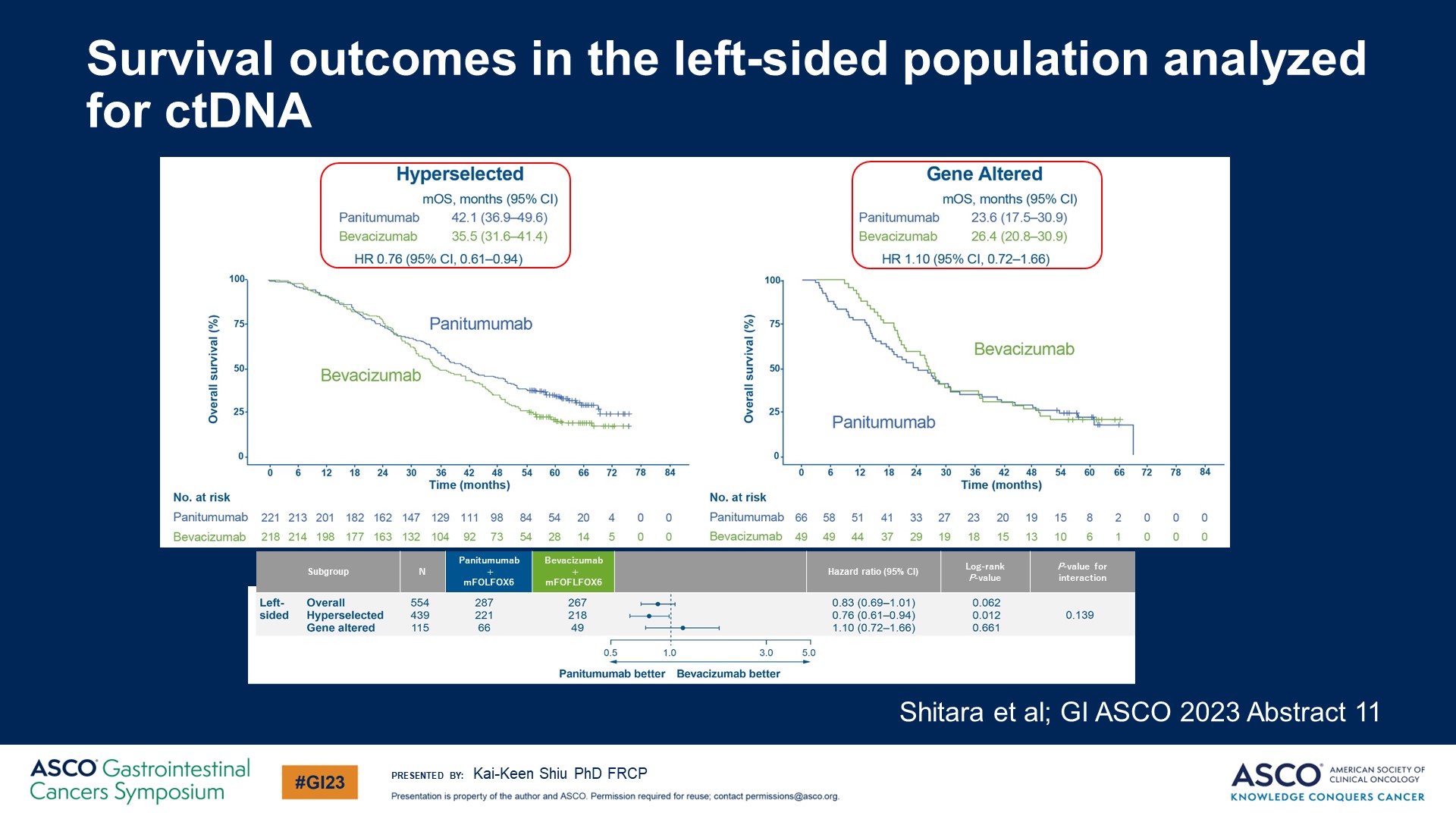 Survival outcomes in the left-sided population analyzed for ctDNA
Content of this presentation is the property of the author, licensed by ASCO. Permission required for reuse.
[Speaker Notes: 总之，这非常有趣。研究结果提示使用ctDNA的负性超级筛选组中左侧结直肠癌一线使用帕尼单抗治疗与BEV单抗的患者，OS分别为42.1与35.5个月，
但对于基因改变组来说，虽然它在OS方面看起来确实不错，但在临床上或统计上并没有显着差异。
 我们都在关注这个奇怪的问题，2个生存曲线在 24 个月时出现曲线分离，也在 24 个月时出现曲线会合。在ctDNA的负性超级筛选组中OS曲线出现分离，而在基因改变组则OS曲线出现汇的。那么实际上发生了什么？现在我们必须考虑科学问题。]
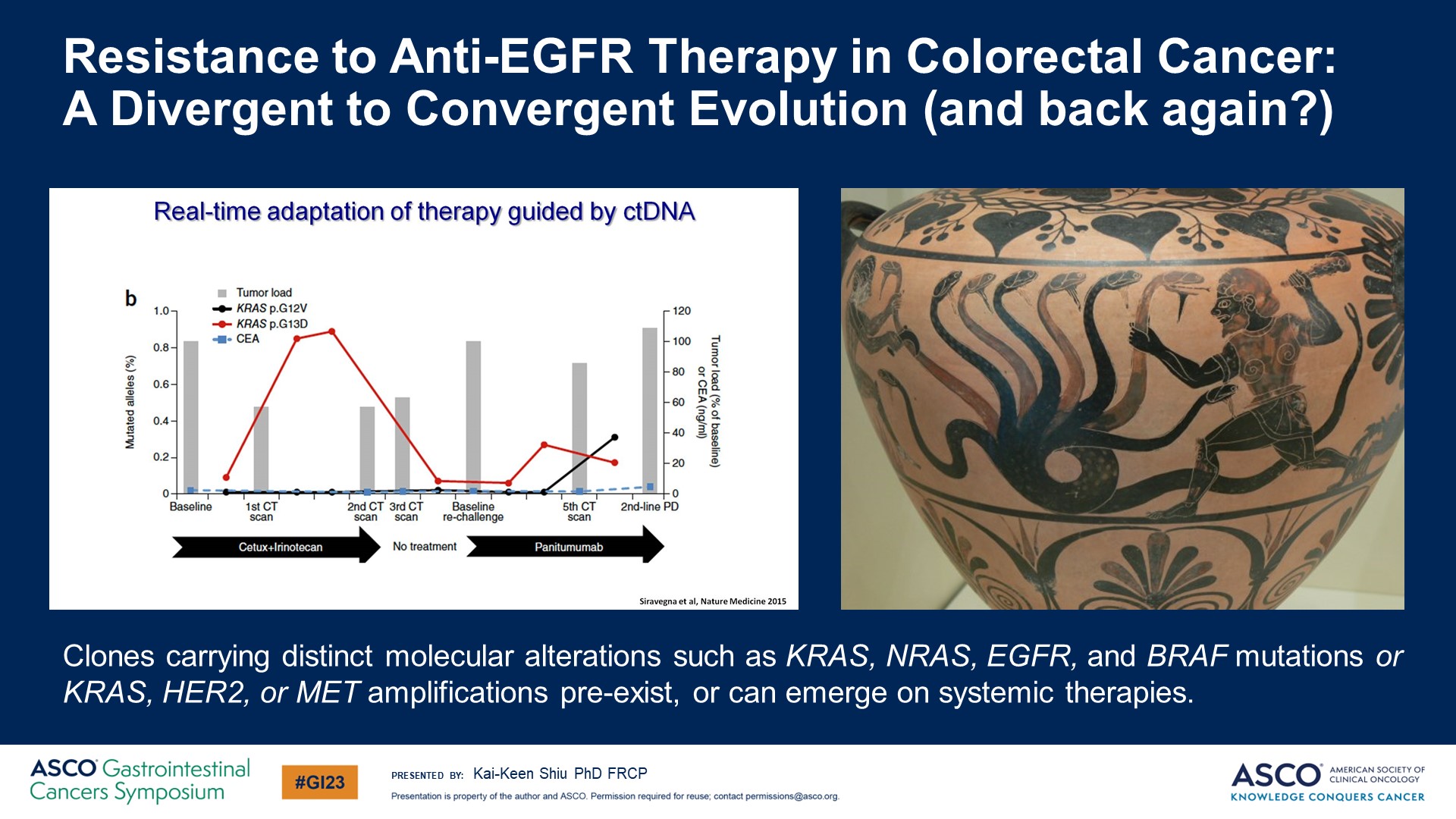 Resistance to Anti-EGFR Therapy in Colorectal Cancer: <br />A Divergent to Convergent Evolution (and back again?)<br />
Content of this presentation is the property of the author, licensed by ASCO. Permission required for reuse.
[Speaker Notes: 我们已经看到这种情况有一段时间了。数据表明我们可以使用ctDNA来指导管理，并理解患者为何会有反应和进展。其中一个可能是抗EGFR治疗造成的耐药，导致RAS、HER2或BRAF等基因发生突变。这仍然是一个问题。这就像海格力斯试图杀死九头蛇一样。当你杀死一头蛇头时，另一头会出现。
这是现实。但这也是我们在其他肿瘤中看到的情况。为什么我们不遵循生物学规律呢？我想目前ctDNA是我们拥有的最佳工具之一。”]
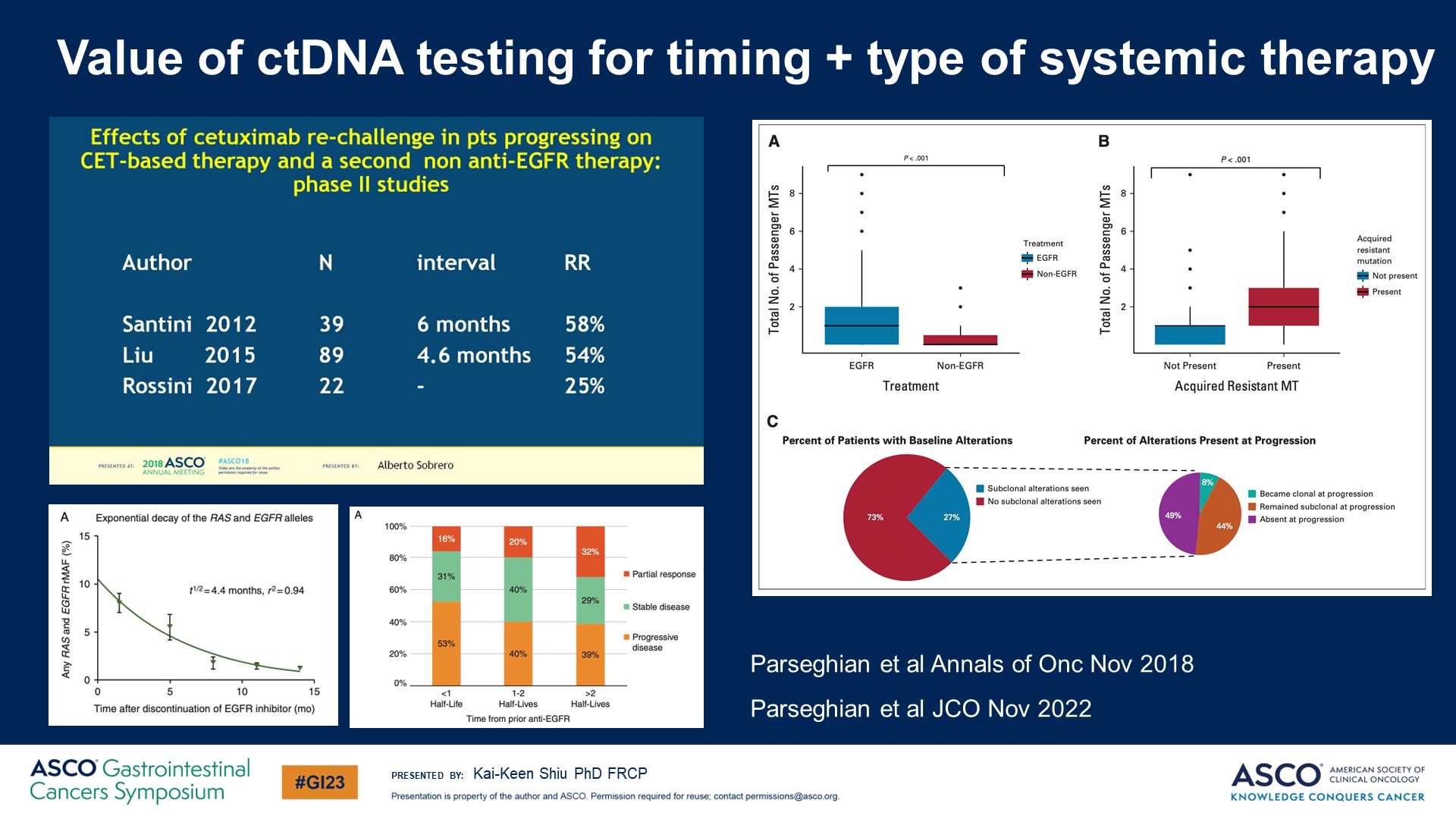 Value of ctDNA testing for timing + type of systemic therapy<br />
Content of this presentation is the property of the author, licensed by ASCO. Permission required for reuse.
[Speaker Notes: 最后几张幻灯片中，我们知道如果首先进行抗EGFR治疗，那么可以给予不同的抗体或化疗-或者间断休息。如果休息至少四到五个月，那些耐药的克隆细胞可能会消失，这将导致三线治疗RR率达到30％，这比我们拥有的任何其他化疗耐药药物，如朗斯弗或regorafenib好得多。
这是来自MD Anderson的数据，他们在2018年展示了RAS和EGFR基因突变克隆半衰期。现在，他们提出了抗EGFR治疗再挑战的观点：也许在一线治疗中，基因变异并不太重要，但一旦进入二、三线治疗，一切都会变得有点混乱。因此，如果您要进行任何再挑战的试验-我们不仅必须基于时间，还要基于生物学，而且希望能够应用ctDNA等技术。]
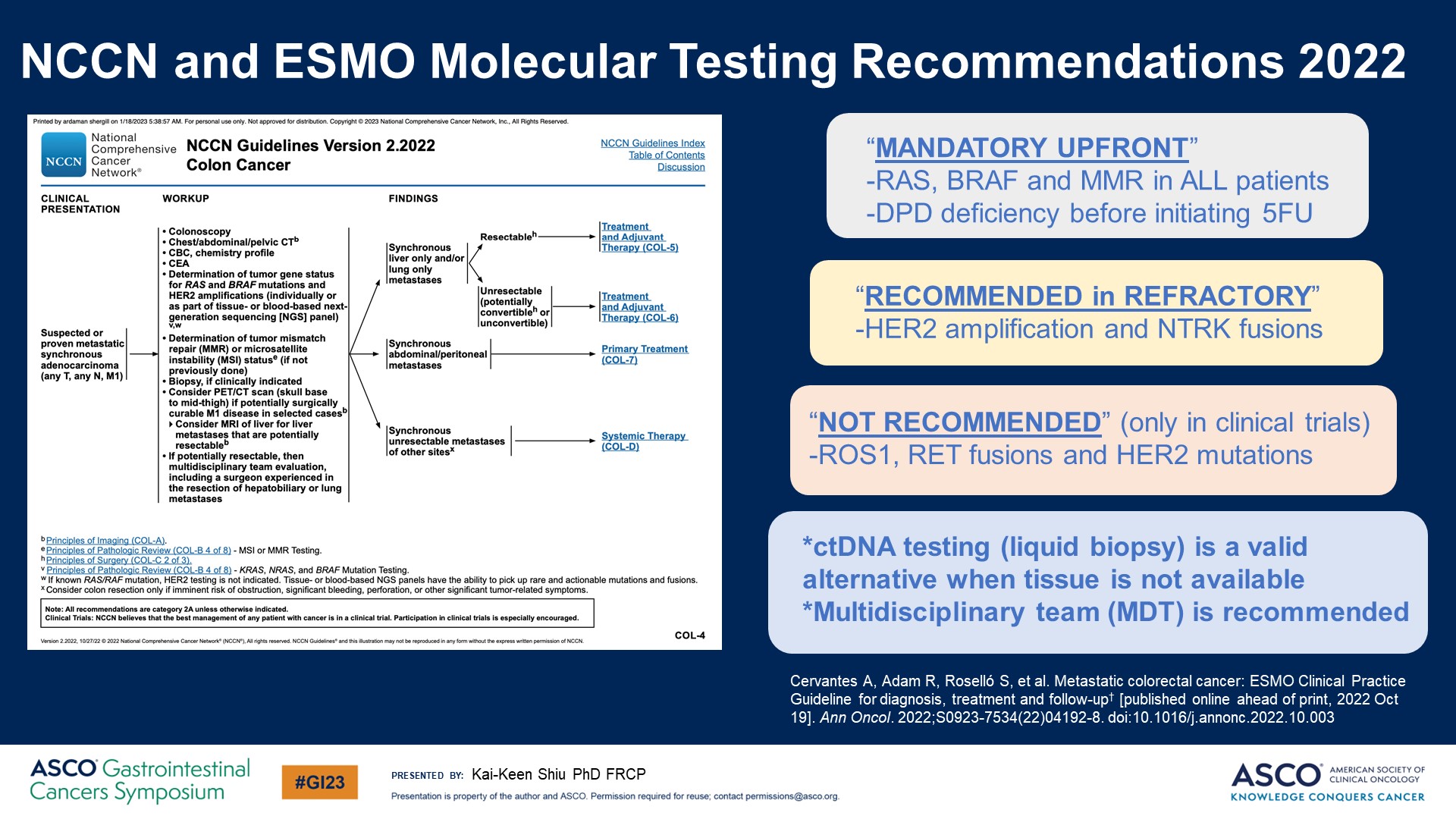 NCCN and ESMO Molecular Testing Recommendations 2022
Content of this presentation is the property of the author, licensed by ASCO. Permission required for reuse.
[Speaker Notes: 这些是最新指南，我们看E​​SMO指南的听众可能更容易，但这与NCCN指南非常相似，即强制性地，在前期阶段，我们应该进行RAS-BRAF和MMR检测。DPD是另一个问题。”
HER2扩增和NTRK融合推荐作为耐药情况的检测，尽管NCCN认为应考虑HER2治疗。不推荐ROS1、RET融合、HER2突变检测，这是PARADIGM项目的一部分。有趣的是，在这里，他们只是隐晦地说当没有组织可用时，ctDNA检测是一种有效的替代方法。我认为，即使可以使用组织样本，也应该进行ctDNA检测。这可能会给我们提供更好的结果。
而对于需要MDT讨论的无法切除的病例，或者需要进一步的研究也推荐进行ctDNA检测。]
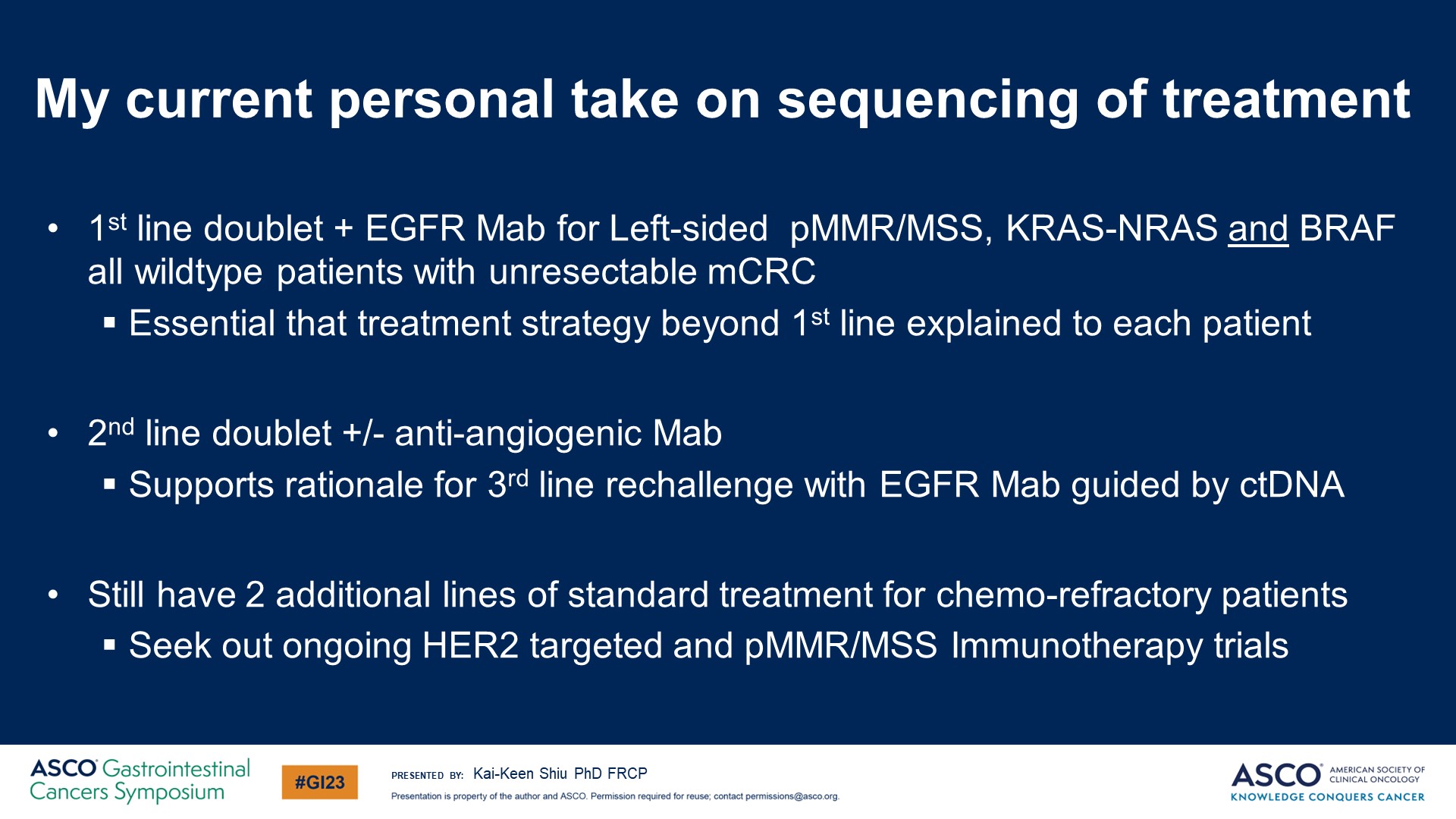 My current personal take on sequencing of treatment
Content of this presentation is the property of the author, licensed by ASCO. Permission required for reuse.
[Speaker Notes: 因此，这便是我的当前个人看法-
对于KRAS-NRAS和BRAF均为野生型的pMMR及MSS型左侧不可切除转移性结直肠癌，我认为应接受一线抗RGFR联合治疗，并需同时考虑一线/二线/三线/后线及临床研究的治疗策略
如果你一线使用 抗EGFR 联合治疗，那么二线化疗，可能会去除 RAS 克隆或其他任何东西，包括抗血管生成。 所以它不一定是贝伐珠单抗。 它可能是雷莫芦单抗。 但它肯定会支持三线再挑战的理由，而且这个理由比双联化疗联合BEV，二线化疗联合BEV更好， 其次是希望他们在三线仍然是野生型。

所以我的个人看法完全是有偏见的，我很高兴有人反对它，]
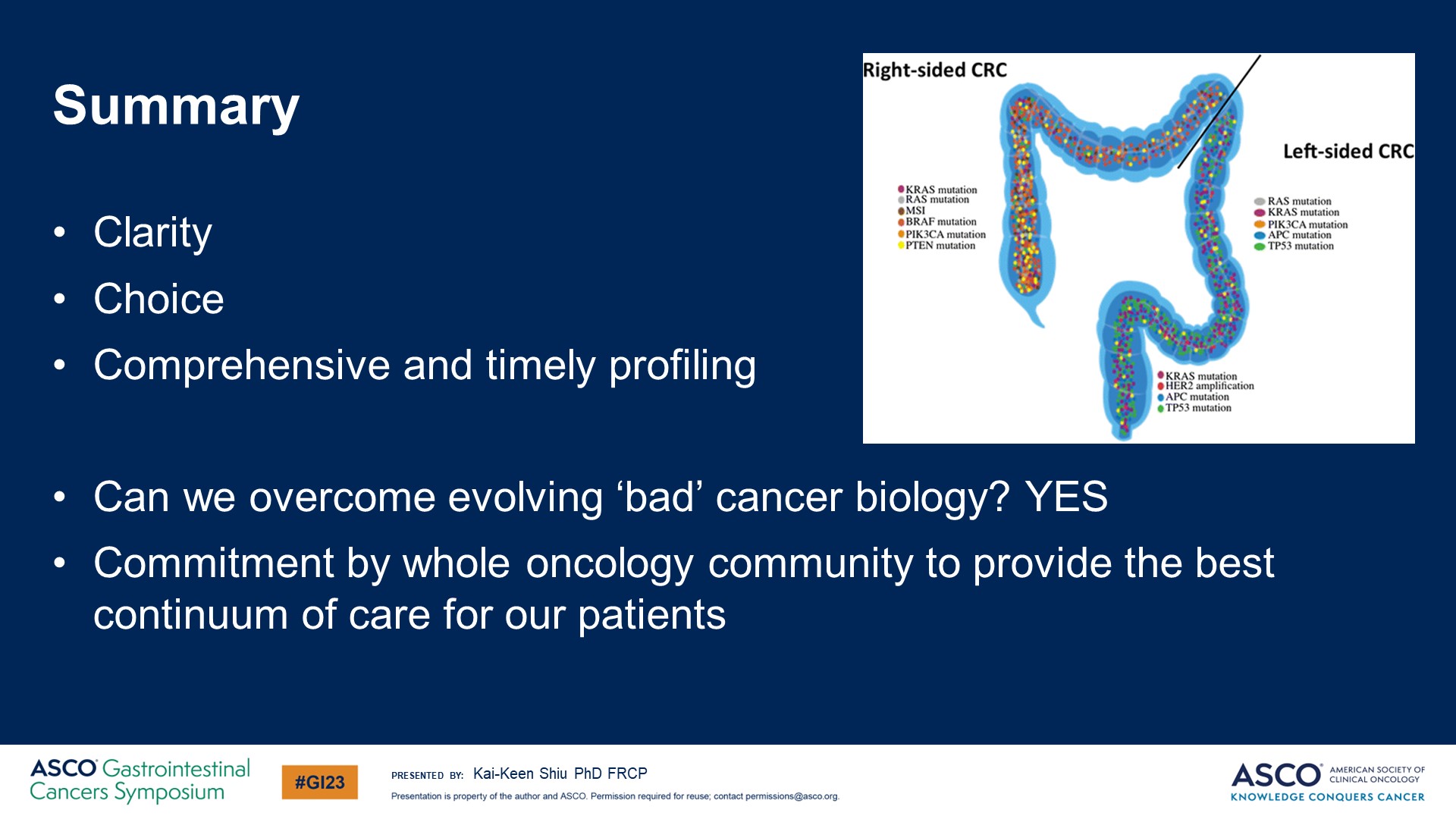 Summary
Content of this presentation is the property of the author, licensed by ASCO. Permission required for reuse.
[Speaker Notes: 我们现在也看到了SUNLIGHT数据。在耐药的情况下，我们有更多选择。当然，如果我们使用ctDNA，我们可能会发现KRAS 12C甚至是KRAS 12D。我们也可以考虑HER2靶向治疗在一线、二线和三线出现。或者从MSS的角度来看，也许我们也有免疫治疗的选择。
因此，按照这个顺序进行选择，我们实际上有潜在的六七种治疗方案，这就是我们在乳腺癌中所做的。我希望我已经澄清了一些问题，我希望我已经表明了我们有选择，但这些选择是由对患者进行全面和及时的检测和追踪来引导的，主要是通过ctDNA的检测。
我们能否克服不断演变的不良生物学？因为我们认为它在左侧是好的生物学，但它会变坏——看看九头蛇的头。 
是的，我们可以，但这需要整个肿瘤学界的承诺——不仅仅是我们作为临床医生，还有我们的护士和我们的医疗保健人员，以及其他专业人员，为我们的患者提供最好的连续护理。 非常感谢。]